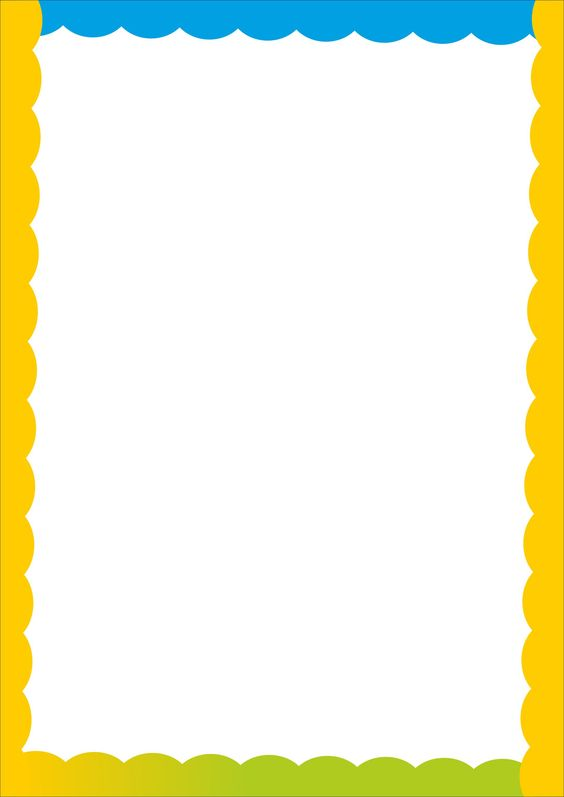 ADJETIVOS CALIFICATIVOS
Trabajo con honestidad, esfuerzo y en equipo para la prevención de violencia en el plan educativo.
1.-El adjetivo calificativo es una palabra que se usa para describir las características de los objetos, las personas, los animales o los lugares.
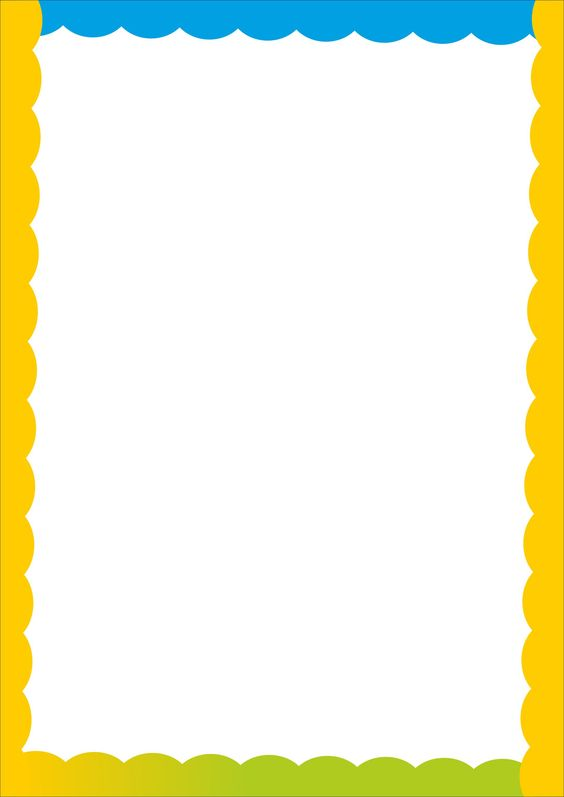 Ejemplo
El árbol es grande
La flor es bonita
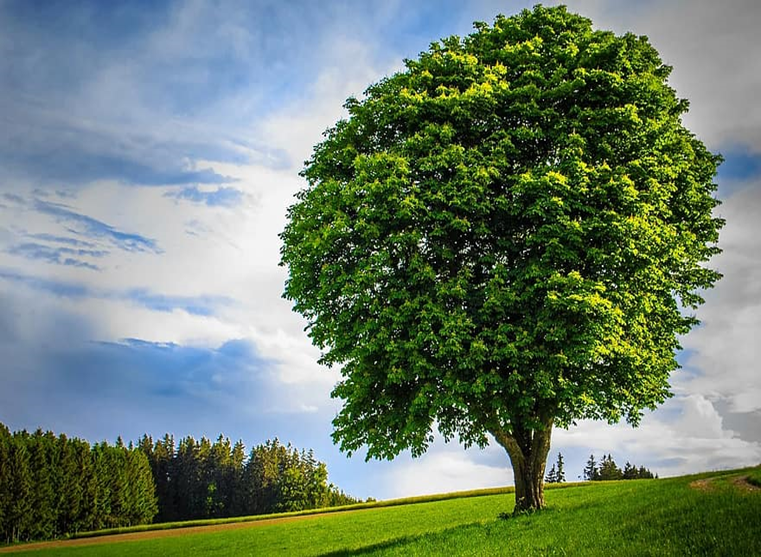 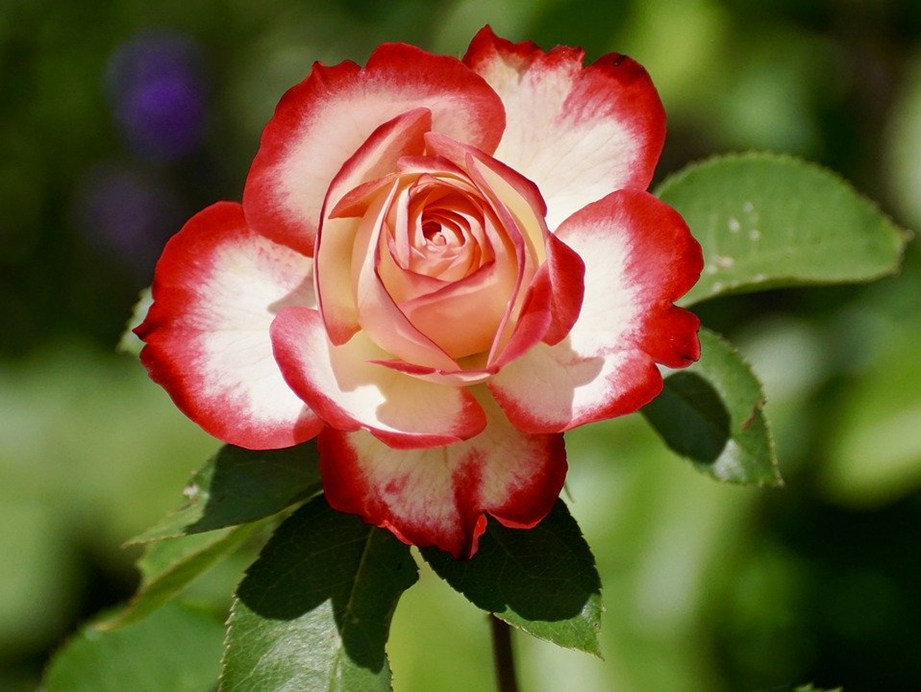 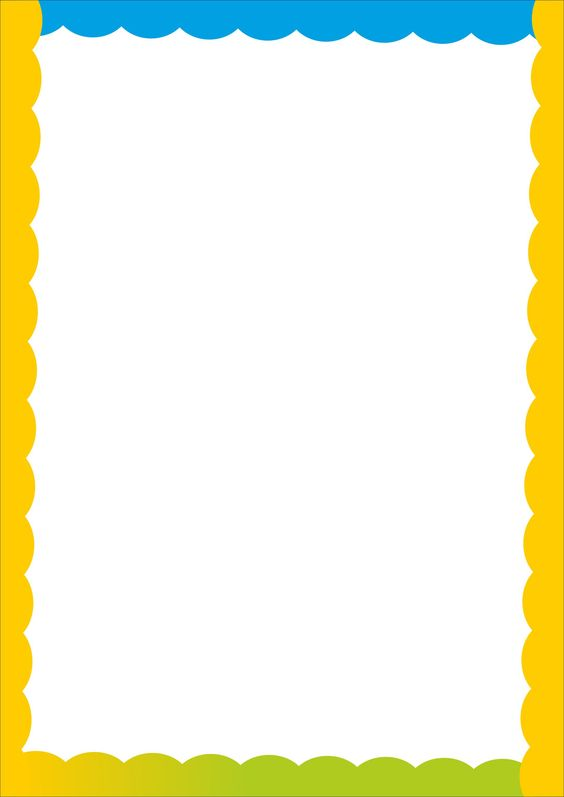 Escribo tres adjetivos calificativos para describir cada imagen
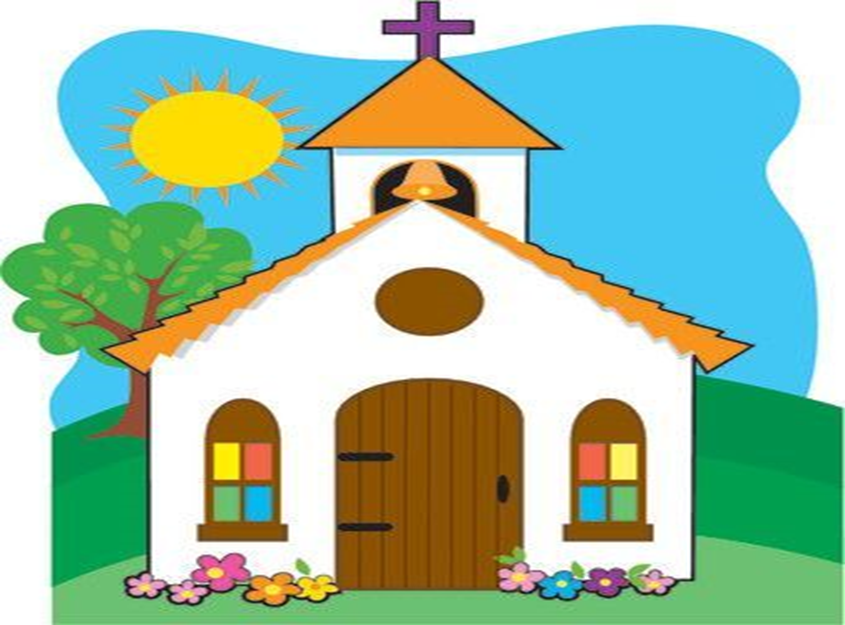 La iglesia es:
1.-
2.-
3.-
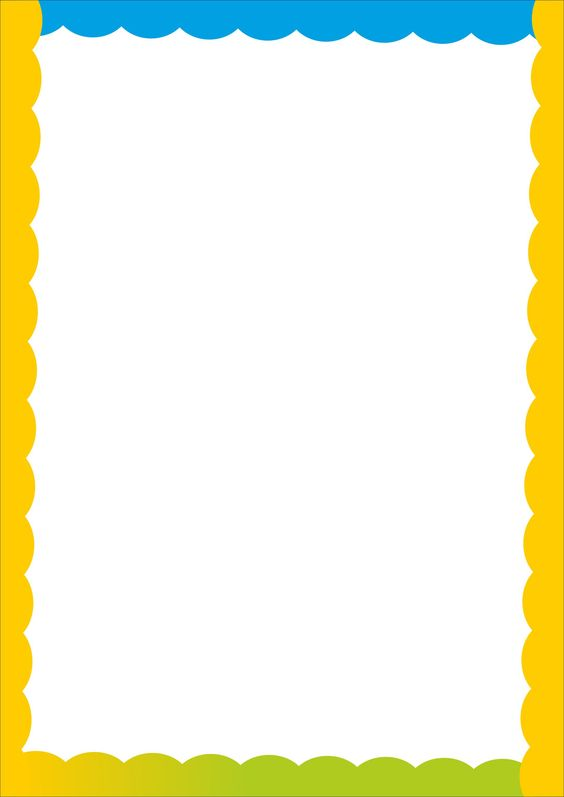 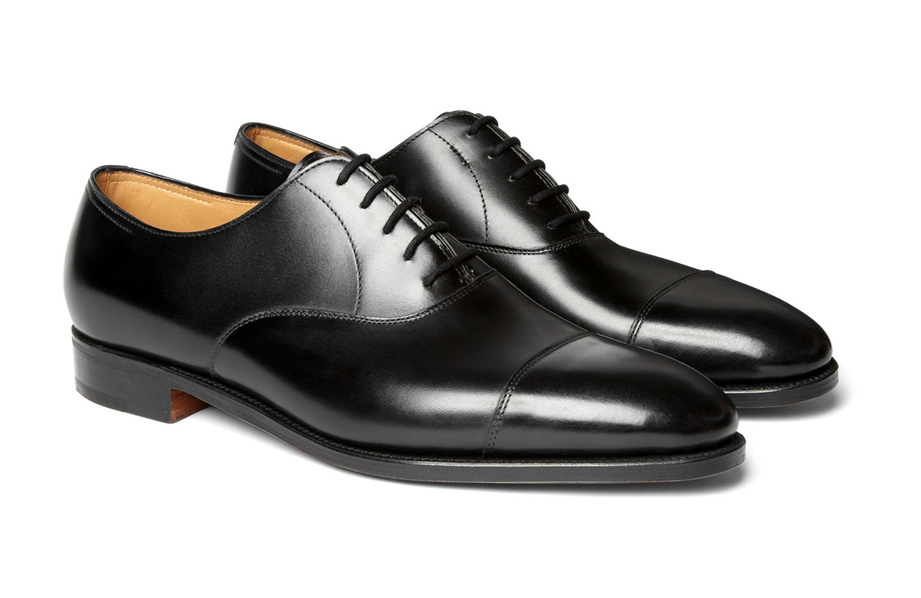 Los zapatos son:
1.-
2.-
3.-
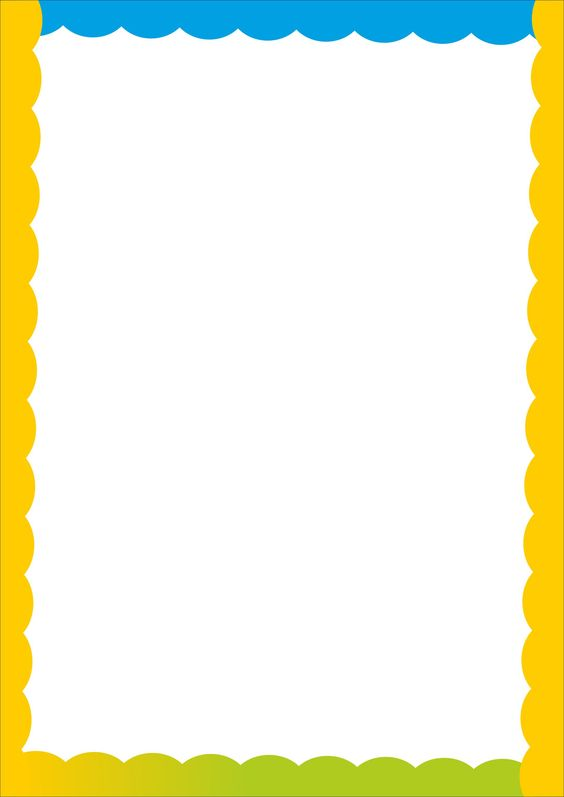 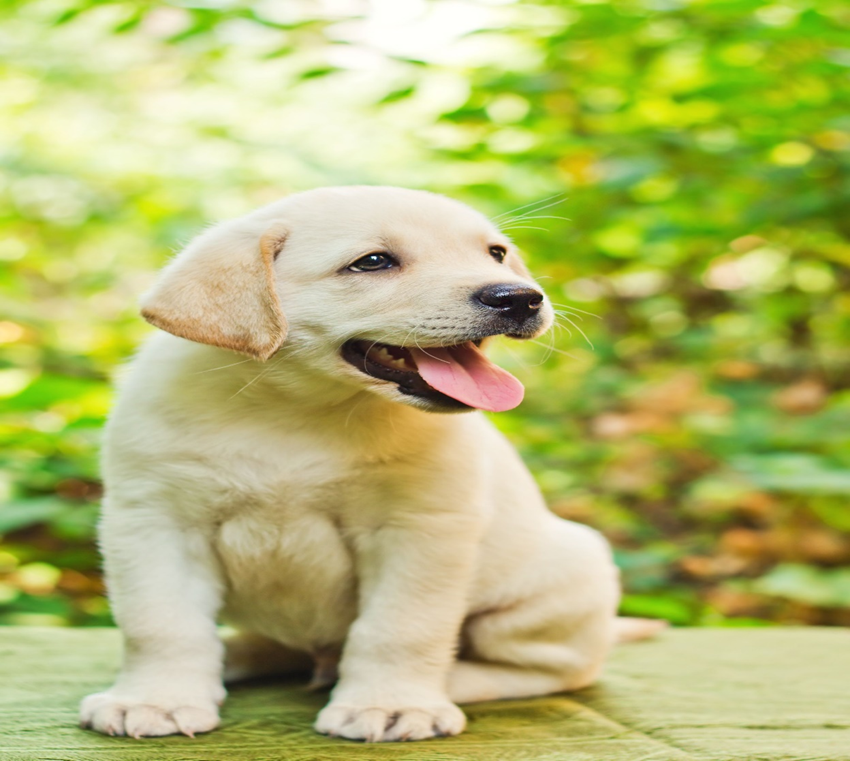 El perro es:
1.- 
2.-
3.-
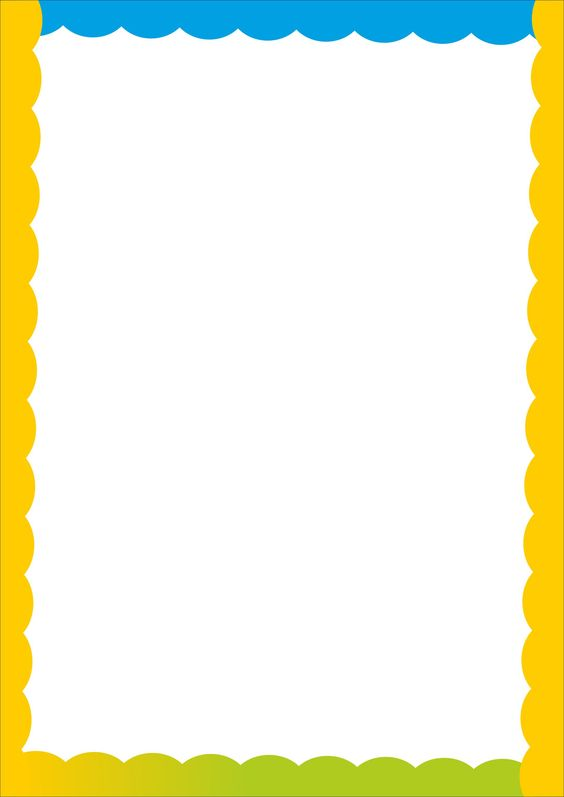 El comedor es:
1.-
2.-
3.-
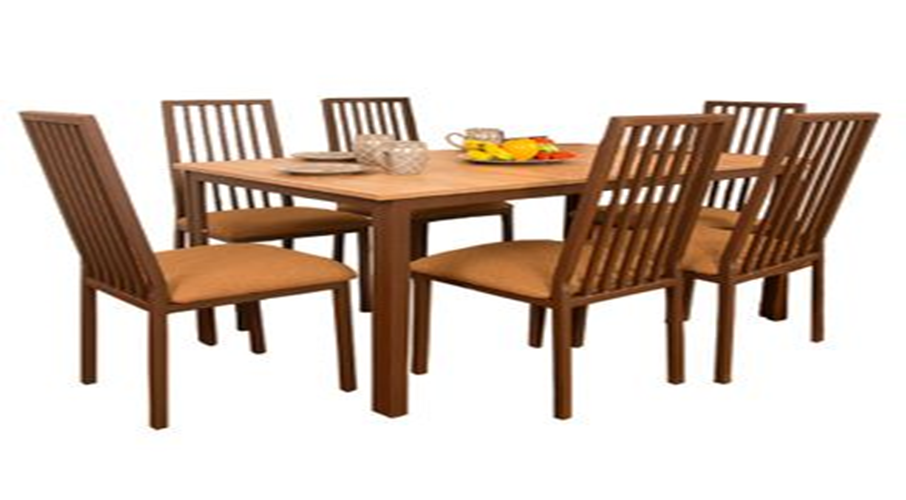 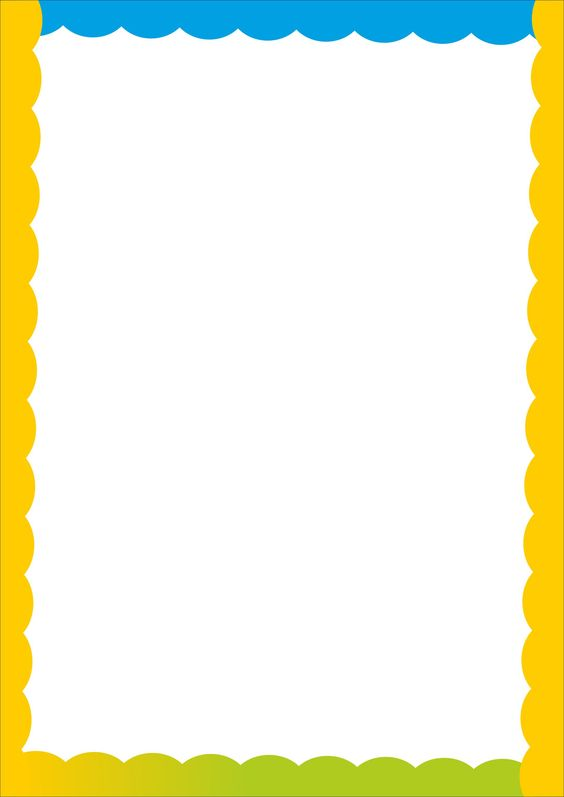 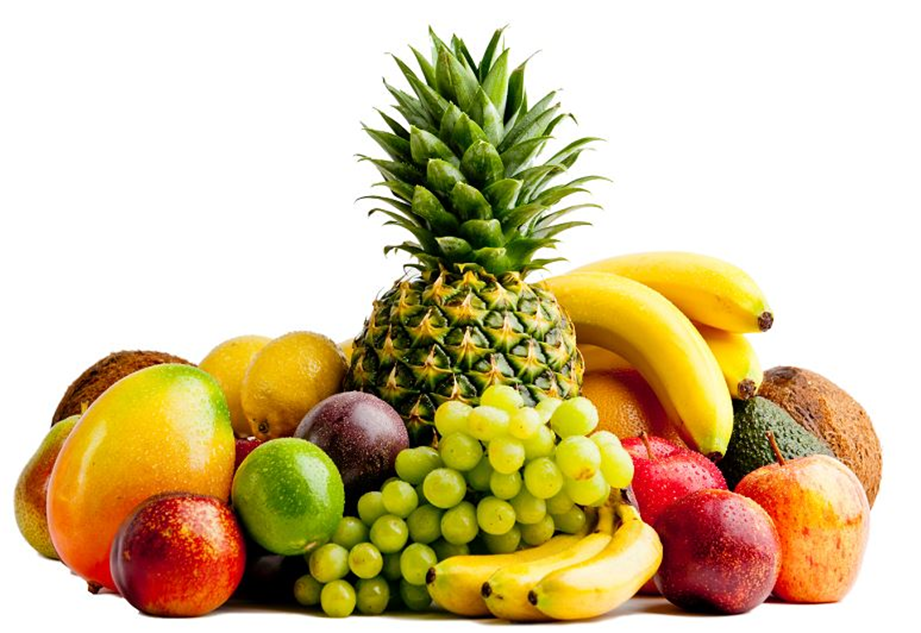 Las frutas son:
1.- 
2.-
3.-